Digitalne diplome - ISVU
Predavač: 
Matija Kranjčina

Sveučilište u Zagrebu
Sveučilišni računski centar - Srce
Sadržaj
Što je elektronički pečat

Proces izrade i izdavanje digitalnih završnih dokumenata kroz ISVU eDiplome

Podrška za poslijediplomske studije
Digitalne diplome - ISVU
Uvod
Pravilnik o obliku i sadržaju svjedodžbe, diplome i dopunske isprave o studiju (21.6.2023.)

4 dokumenta po studentu
Diplome ili svjedodžba na hrvatskom i engleskom jeziku
Dopunska isprava o studiju na hrvatskom i engleskom jeziku

Obavezno izdavanje tiskanog i digitalnog završnog dokumenta (kvalificirani elektronički pečat)
Digitalne diplome - ISVU
Što je elektronički pečat? 🤔
Elektronički pečat predstavlja podatke u elektroničkom obliku koji su pridruženi drugim podacima u elektroničkom obliku ili su logički povezani s njima radi osiguravanja izvornosti i cjelovitosti tih podataka.

Svojstvo datoteke koje daje garanciju da se dokument nije mijenjao od trenutka izrade elektroničkog pečata

Ispisom na papir se ne prenosi pravni učinak elektroničkog potpisa koji je bio ugrađen u elektroničkom obliku dokumenta

Elektronički pečat je namijenjen pravnim osobama, a elektronički potpisi namijenjeni fizičkim
Digitalne diplome - ISVU
Što je elektronički pečat? 🤔
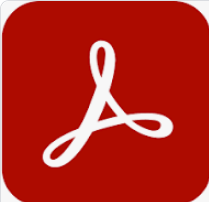 Adobe Acrobat
2.
1.
Digitalne diplome - ISVU
Što NIJE elektronički pečat? 🙅
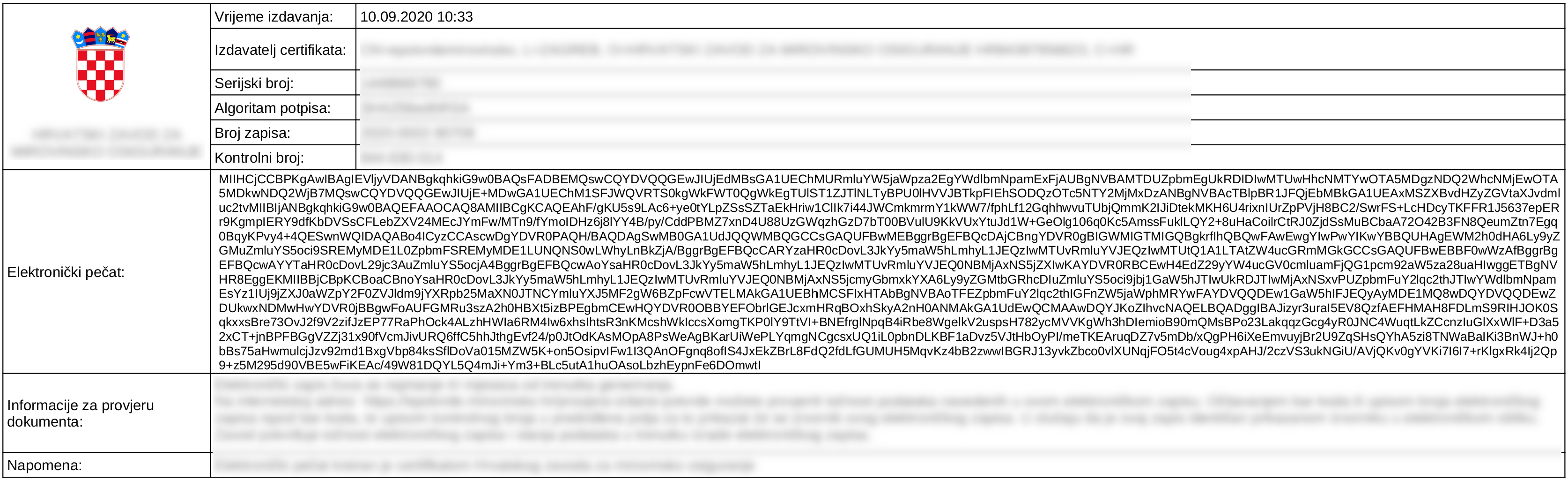 Digitalne diplome - ISVU
Modul za izradu završnih dokumenata (eDiplome)
Naziv prezentacije
Modul za izradu završnih dokumenata (eDiplome)
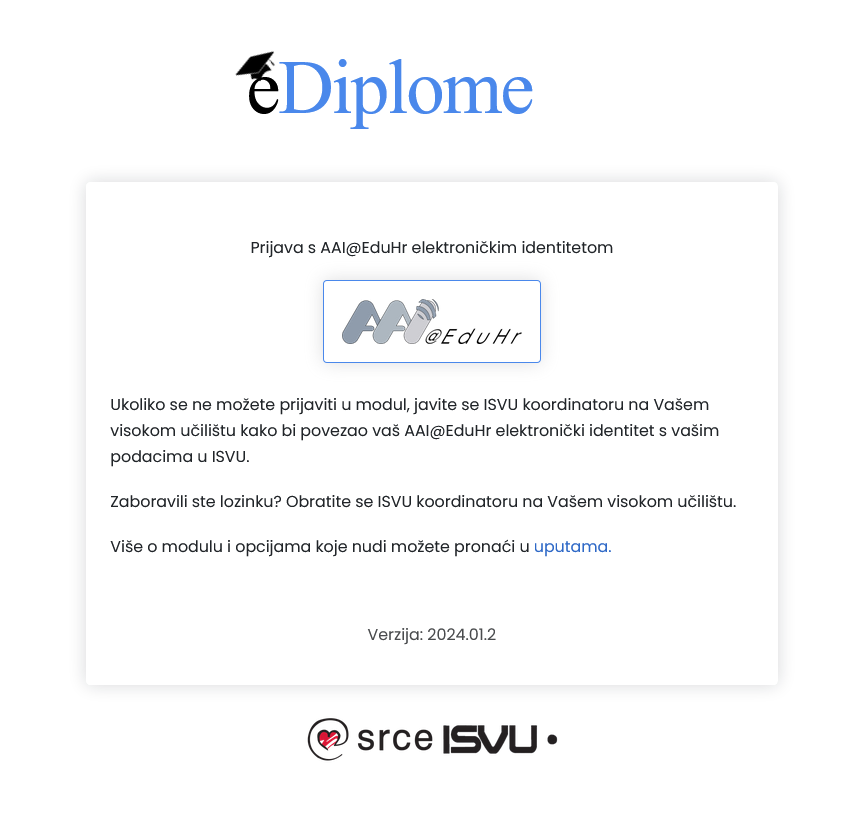 novi modul za izradu završnih dokumenata (dostupan od prosinca 2023.)

https://www.isvu.hr/ediplome

AAI autentikacija

potrebna dozvola 931 (ista kao i za DISIS) koju može ISVU koordinator dodijeliti
Digitalne diplome - ISVU
Modul za izradu završnih dokumenata (eDiplome)
Nove vrste dokumenta:
32 - Diploma i svjedodžba (tiskani i digitalni oblik)
33 - Dopunska isprava o studiju (tiskani i digitalni oblik)

izrada završnih dokumenata za tisak i elektroničko pečatiranje u PDF/A obliku

Integracija sa sustavom Certilia 
https://www.certilia.com/

Integracija sa sustavom ISeVO (Informacijski sustav evidencija u visokom obrazovanju)
https://visokoobrazovanje.hr/
Digitalne diplome - ISVU
Verzija za tisak i verzija za el. pečat
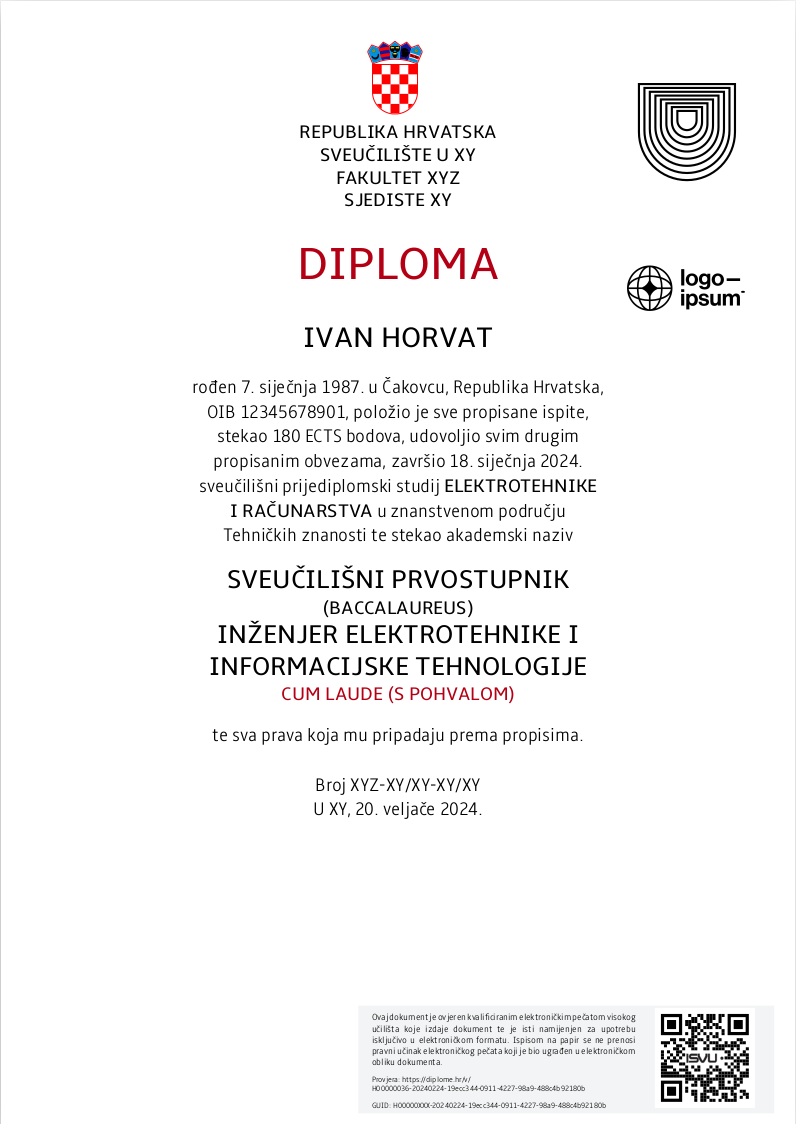 Digitalne diplome - ISVU
Grafički prijelom dokumenta
ISVU Centar potpore održava pretpostavljeni izgled dokumenata

Prijelom se definira pomoću jezika XSL-FO (Extensible Stylesheet Language Formatting Objects)

Visoka učilišta mogu definirati svoje vlastite prijelome (koje onda trebaju i održavati)

Prijelom se definira u ISVU Studiji i studenti, prozor Izgled dokumenta na jeziku za VU

Pretpostavljeni prijelom je dostupan na uvid u prozoru Izgled dokumenta na jeziku

Više informacija na: https://wiki.srce.hr/x/34qVCQ
Naziv prezentacije
Jedinstveni broj završnih isprava (GUID)
Automatski se generira za svaki zahtjev i isti je za obje verzije dokumenta
Koristi se kao dio URL-a QR koda
55 znakova, više informacija na: https://wiki.srce.hr/x/XIYpCg

H00000999-20231123-123e4567-e89b-12d3-a456-426614174000
Šifra ustanove iz upisnika s vodećim nulama
Datum generiranja
UUID (Universally Unique Identifier, v4)
Digitalne diplome - ISVU
Faze izrade završnih dokumenata
Izrada završnih dokumenata je zamišljena u 3 faze

Generiranje dokumenata
Provjera ispravnosti podatak i prijeloma na PDF dokumentu

Elektroničko pečatiranje dokumena
Povezivanje s Certilia sustavom za izradu elektroničkog pečata

Isporuka dokumenata nosiocima (studentima)
Na e-mail adresu
Digitalne diplome - ISVU
Modul za izradu završnih dokumenata (eDiplome)
Izbornici odgovaraju fazama izrade dokumenata:
Generirani dokumenti
Dokumenti za el. pečatiranje
Isporuka

 Lokalna evidencija
Arhiva svih do sada el. pečatiranih dokumenata na visokom učilištu
Digitalne diplome - ISVU
Preduvjeti za korištenje
Udaljeni certifikat za izradu kvalificiranog elektroničkog pečata izdan od Agencije za komercijalnu djelatnost d.o.o. (AKD).
U aplikaciji ISVU Studiji i studenti u prozorima:
„Ustrojstvena jedinica” - evidentiran OIB ustanove
„Elementi strukture studija ” - ISVU studije povezati sa šifrom iz upisnika studijskih programa, evidentirati podake o polju studija
„Parametri ustanove”  - evidentirane vrste dokumenta 32 (diploma/svjedodžba) i 33 (dopunska isprava o studiju) 
„Student na visokom učilištu” - popuniti podatak o službenom e-mailu studenta na visokom učilištu. 

Detaljnije informacije na: https://wiki.srce.hr/x/-oaVCQ
Digitalne diplome - ISVU
1. faza – generiranje dokumenata
Naziv prezentacije
Završetak studija studenta (ISVU Studiji i studenti)
Digitalne diplome - ISVU
Generirani dokumenti (eDiplome)
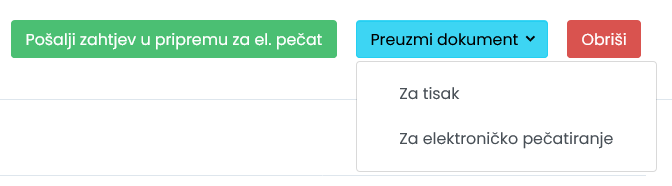 Kartice
Akcije
Izbornik
Odabir zahtjeva
Jedan ili više zahtjeva
Digitalne diplome - ISVU
Dokumenti s greškom (eDiplome)
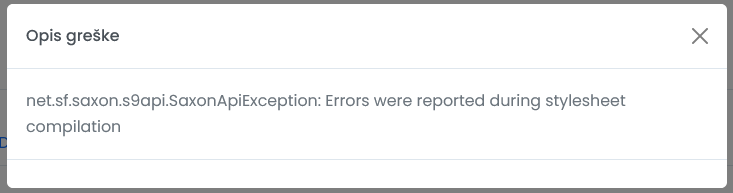 Digitalne diplome - ISVU
2. faza – elektroničko pečatiranje dokumenta
Naziv prezentacije
Dokumenti za el. pečatiranje (eDiplome)
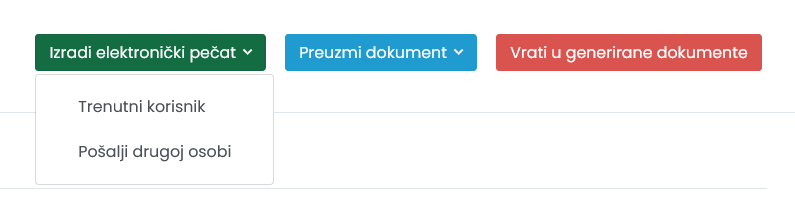 Odabir zahtjeva
Digitalne diplome - ISVU
Izrada elektroničkog pečata - Certilia portal
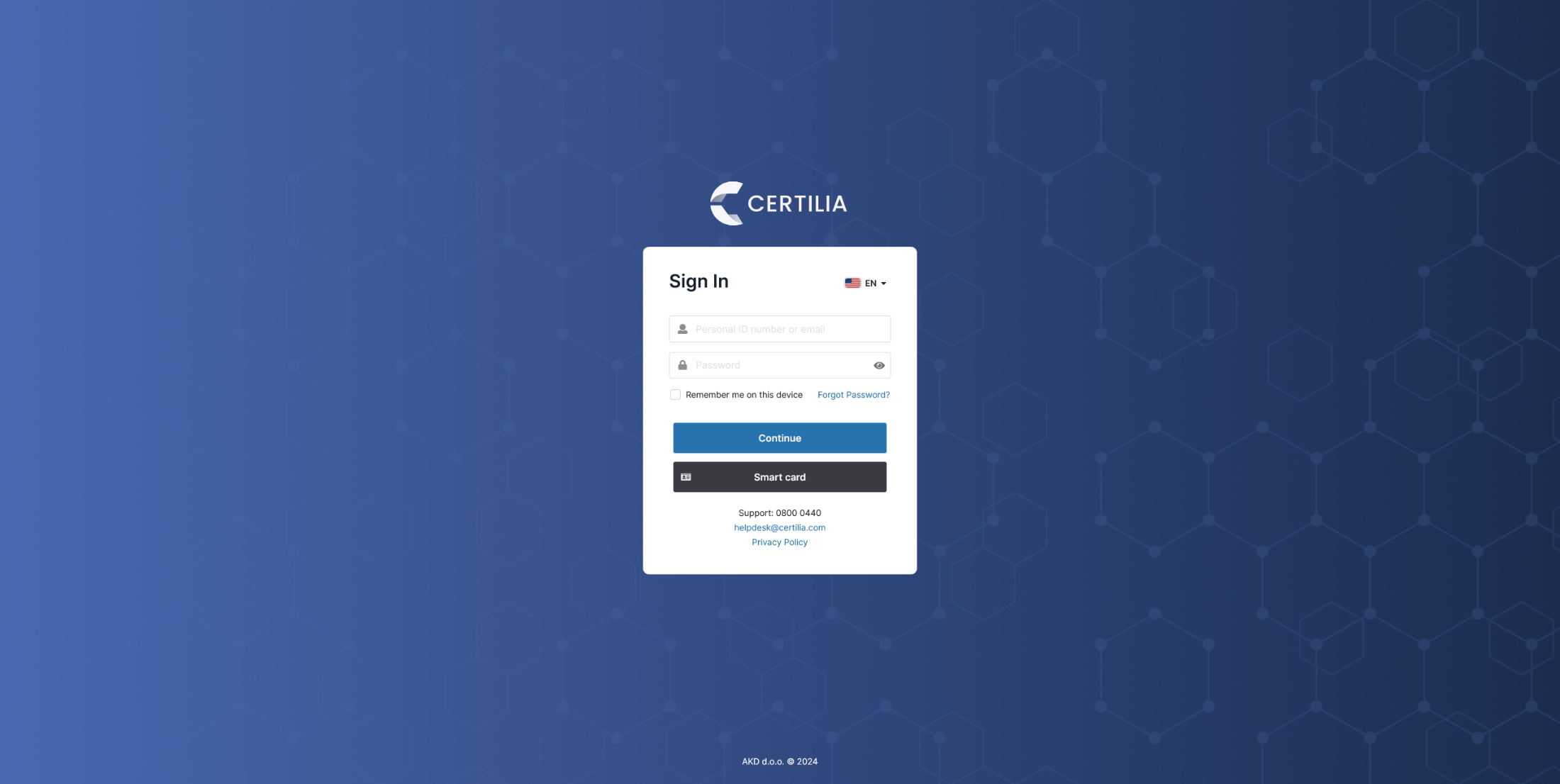 Digitalne diplome - ISVU
Izrada elektroničkog pečata - Certilia portal
Digitalne diplome - ISVU
Izrada elektroničkog pečata - Certilia portal
Digitalne diplome - ISVU
Izrada elektroničkog pečata - Certilia portal
Digitalne diplome - ISVU
Slanje drugoj osobi na pečatiranje
Izrada el. pečata na Certilia mobilnoj aplikaciji
Ponuđene osobe su one koje obnašaju dužnost
potpisnika vrste dokumenata 32 i 33
+
dužnost 187 - ovlašteni predstavnik pravne osobeza izradu kvalificiranog elektroničkog pečata
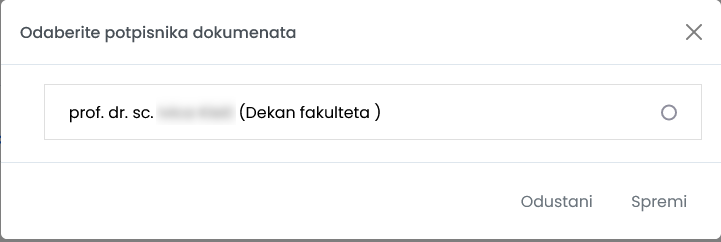 Digitalne diplome - ISVU
Slanje drugoj osobi na pečatiranje
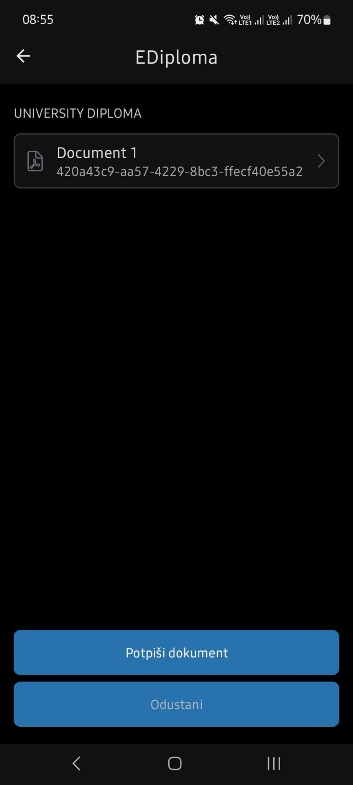 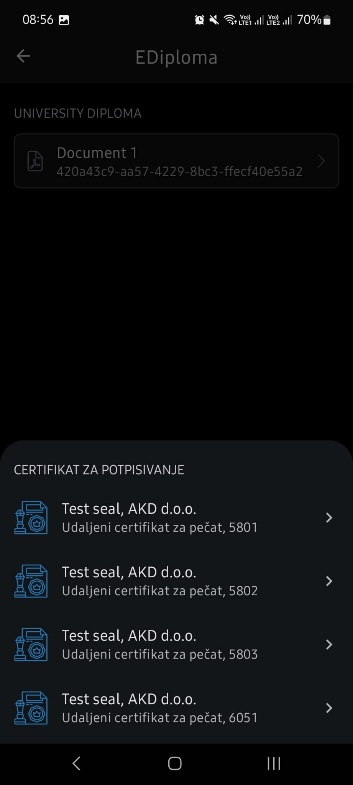 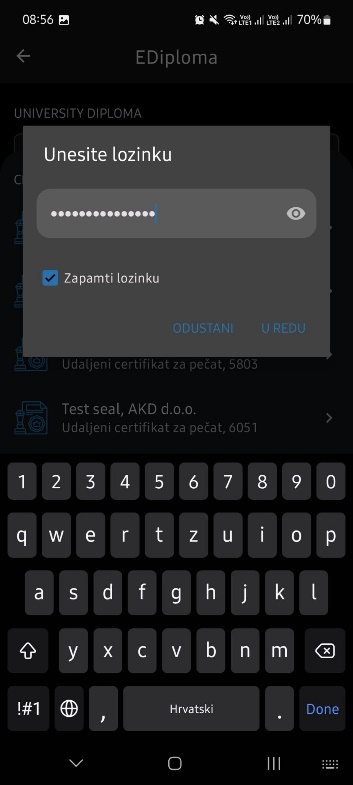 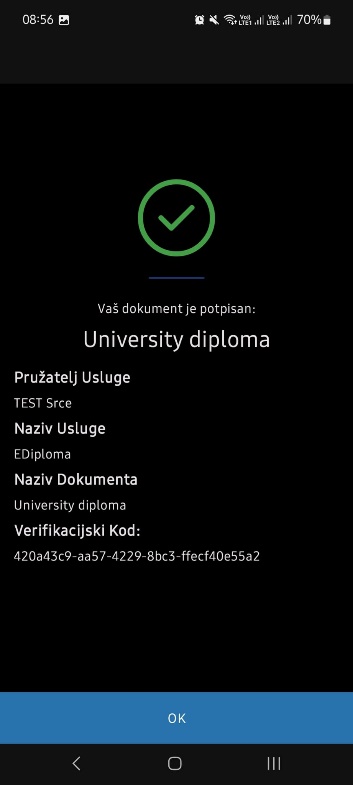 Digitalne diplome - ISVU
3. faza – isporuka dokumenta nosiocu (studentu)
Naziv prezentacije
Nakon uspješno izrađenog elektroničkog pečata
Zahtjev ulazi u lokalnu evidenciju izdanih dokumenta
Vidljiv u prozoru Lokalna evidencija

Zahtjev je spreman za slanje na e-mail studenta
Vidljiv u prozoru Isporuka dokumenta
Promjena e-mail adrese je moguća kroz prozor Lokalna evidencija

Jednom dnevno se novi zapisi iz lokalne evidencije šalju u ISeVO
Digitalne diplome - ISVU
Isporuka dokumenata (eDiplome)
Odabir zahtjeva
Digitalne diplome - ISVU
Isporuka dokumenata (eDiplome)
Slanje dokumenta nije istovremeno, nego se šalju kroz par minuta
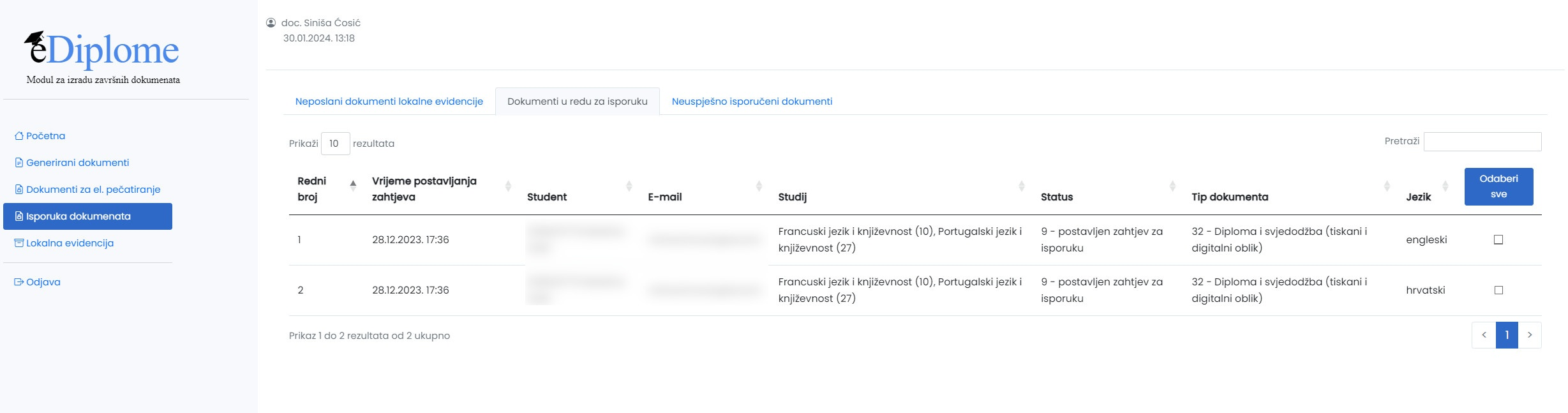 Digitalne diplome - ISVU
Isporuka dokumenata (eDiplome)
U slučaju greške moguće je vidjeti razlog greške te ponoviti slanje dokumenta
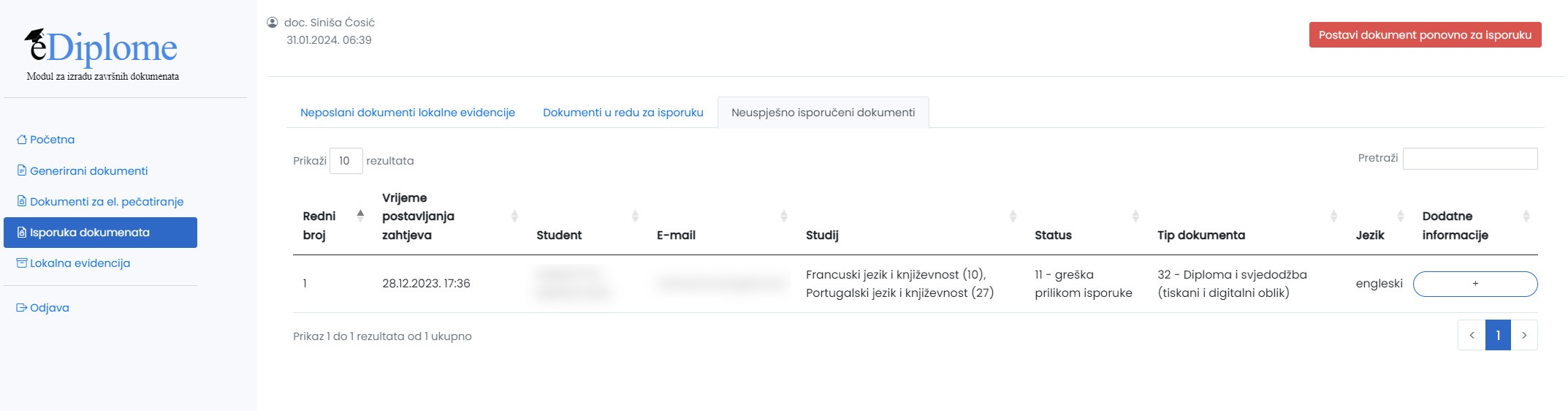 Digitalne diplome - ISVU
Lokalna evidencija (eDiplome)
Uvid u sve elektronički pečatirane dokumenta – aktualne i stornirane

Pretraživanje po JMBAG-u, imenu, prezimenu i datumu ulaska u evidenciju

Omogućuje izmjenu e-mail adrese nosioca te ponovno slanje dokumenta
Izmjena adrese se odnosi na pojedini zahtjev, a ne na generalni zapis u ISVU Studiji i studenti

Omogućuje storno aktualnih dokumenata
Potrebno je navesti razlog storna
Informacija o stornu su isto prenosi u ISeVO
Digitalne diplome - ISVU
Lokalna evidencija (eDiplome)
Pretraživanje
Rezultati pretrage
Digitalne diplome - ISVU
Lokalna evidencija – aktualni dokumenti (eDiplome)
Odabir zahtjeva
Digitalne diplome - ISVU
Lokalna evidencija – aktualni dokumenti (eDiplome)
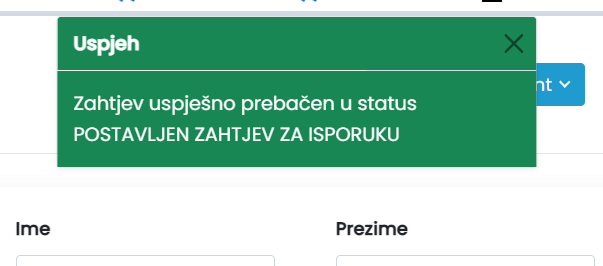 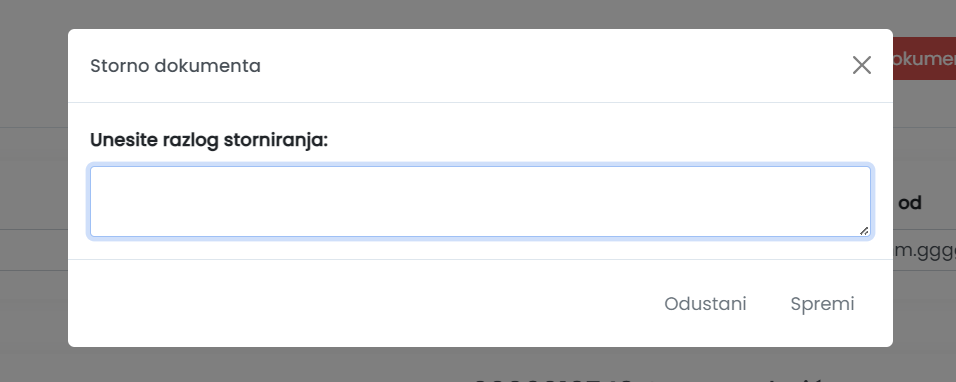 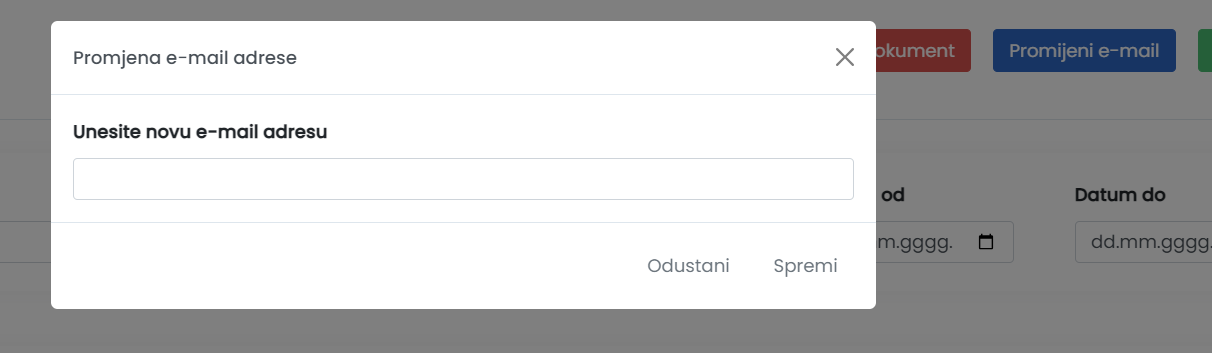 Digitalne diplome - ISVU
Lokalna evidencija – stornirani dokumenti (eDiplome)
Digitalne diplome - ISVU
Podrška za poslijediplomske studije
Digitalne diplome - ISVU
Karakteristike
Generiranje diploma (vrsta dokumenta 32)

A3 format

Višestruki elektronički pečati (npr. sastavnica i sveučilište)

Potpisnici s različitih ustanova (npr. dekan i rektor)

Podrška za ispis grčkih slova, indexa, eksponenata... u naslovu doktorske disertacije
Digitalne diplome - ISVU
Definiranje ustanova i potpisnika na završnom dokumentu
Aplikacija ISVU Poslijediplomski studiji, prozor Ustanova na završnom dokumentu studija – parametri (izbornik Završetak studija)

Mogućnost definiranja za svaki studij

Redoslijed i dužnosti potpisnika/korisnika koji će napraviti el. pečat za svoju ustanovu

Primjer: 
Redoslijed fizičkih potpisnika: dekan sastavnice i rektor sveučilišta
Redoslijed ustanova (osoba) za izradu pečata: sveučilište pa sastavnica
Digitalne diplome - ISVU
Definiranje ustanova i potpisnika na završnom dokumentu
Definiranje fizičkog potpisnika
Redoslijed ispisa
Digitalne diplome - ISVU
Definiranje ustanova i potpisnika na završnom dokumentu
Redoslijed
izrade pečata
Definiranje osobe
koja će izraditi pečat
Digitalne diplome - ISVU
Dokumenti za višestruki el. pečat (eDiplome)
Izrada pečata za dvije ili više ustanova

Sve ustanove moraju koristiti ISVU

Tek kada sve ustanove uspješno izrade el. pečat dokument ulazi u lokalnu evidenciju

Izrada je isključivo preko Certilia mobilne aplikacije
Digitalne diplome - ISVU
Dokumenti za višestruki el. pečat (eDiplome)
Slanje prvoj ustanovi
Odabir zahtjeva
Digitalne diplome - ISVU
Dokumenti za višestruki el. pečat (eDiplome)
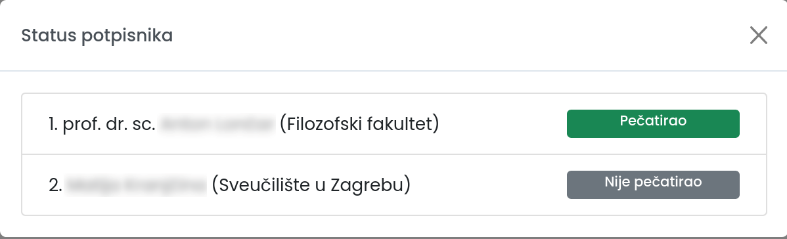 Digitalne diplome - ISVU
Dokumenti za višestruki el. pečat (eDiplome)
Reset cijelog postupka
Pokušati ponovno
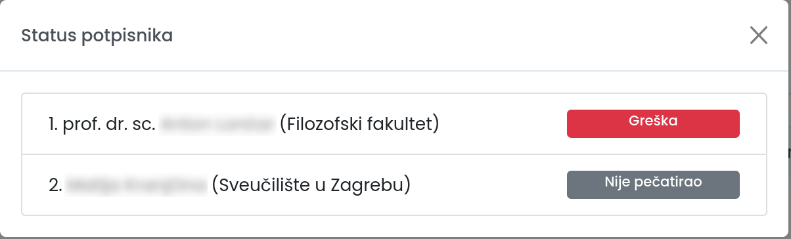 Digitalne diplome - ISVU
Podrška za ispis naslova teme završnog rada
ISVU Poslijediplomski studiji, prozor Tema završnog rada

Zasebno polje za grafički prijelom naslova teme (XSL-FO definicije i ograničeni skup LaTeX naredbi za grčka slova)
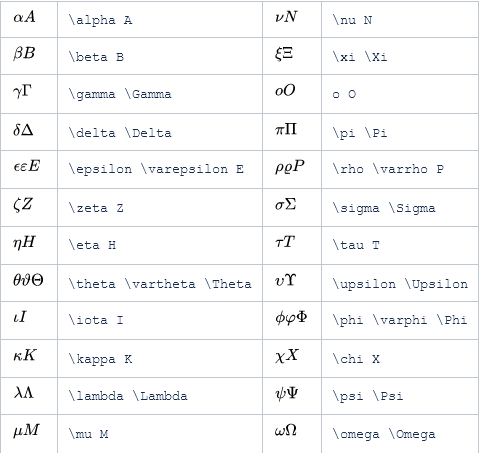 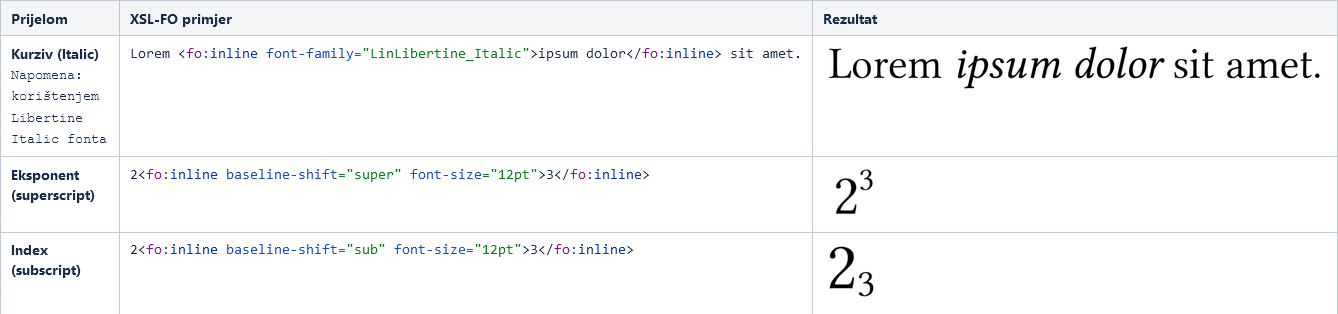 Digitalne diplome - ISVU
Podrška za ispis naslova teme završnog rada
Digitalne diplome - ISVU
Generiranje testnog dokumenta
Digitalne diplome - ISVU
Generiranje testnog dokumenta
Opcija za brzo testiranje prijeloma završnih dokumenta prilikom definiranja vlastitog XSL-FO predloška

Generiranje dokumenata je istovremeno

Dokument se generira sa statičkim anonimiziranim podacima
Digitalne diplome - ISVU
Generiranje testnog dokumenta
Digitalne diplome - ISVU
Generiranje testnog dokumenta - greška
Digitalne diplome - ISVU
Korisne poveznice i daljnje čitanje
ISVU upute za eDiplome
https://wiki.srce.hr/x/-oaVCQ

Informacijski sustav evidencija u visokom obrazovanju (ISeVO)
https://visokoobrazovanje.hr/

ISeVO upute za Digitalni registar diploma
https://wiki.srce.hr/display/ISEVO/Digitalni+registar+diploma

E-sveučilišta brošura za kvalificirani elektronički potpis i pečat
https://www.carnet.hr/wp-content/uploads/2024/02/Kvalificirani-elektronicki-potpis-i-pecat-brosura.pdf
Digitalne diplome - ISVU
Hvala na pozornosti
Digitalne diplome - ISVU